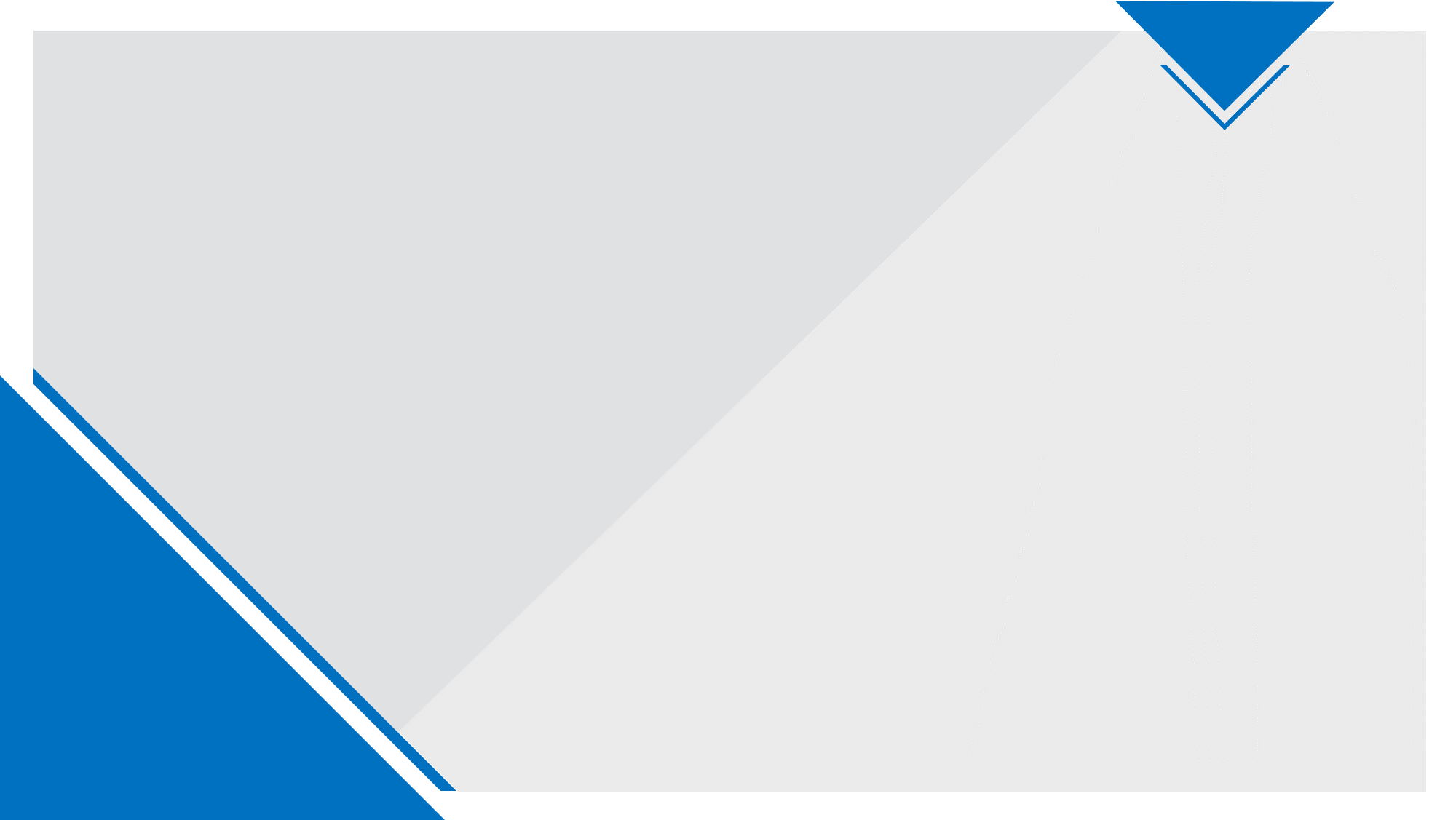 教材版本：人教版八年级下册
录课单元：第六单元
第23课《马说》
执教教师：邓洪文
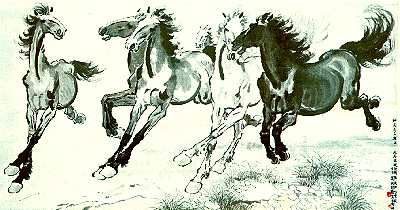 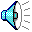 马     说韩   愈
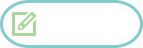 学习目标
1.借助注释和工具书自读课文，理解作者的观点和情感。
2.结合具体文句理解主要实词在表情达意上的作用。
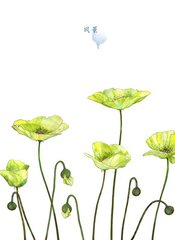 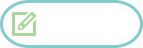 新课导入
你能讲出几个含有“马”字的四字成语或是诗词名句吗？
马不停蹄   马齿徒增   马到成功   马耳东风 
马工枚速   马牛襟裾   马首是瞻   马放南山
马角乌头   马毛猬磔   马前泼水   马首欲东 
马瘦毛长   马咽车阗   马空冀北   一马平川
驷马高车   走马观花   快马加鞭   马革裹尸
马空冀北   龙马精神   指鹿为马   千军万马
万马奔腾   老马识途   天马行空……
春风得意马蹄急
踏花归来马蹄香
浅草才能没马蹄
草枯鹰眼疾，雪尽马蹄轻。
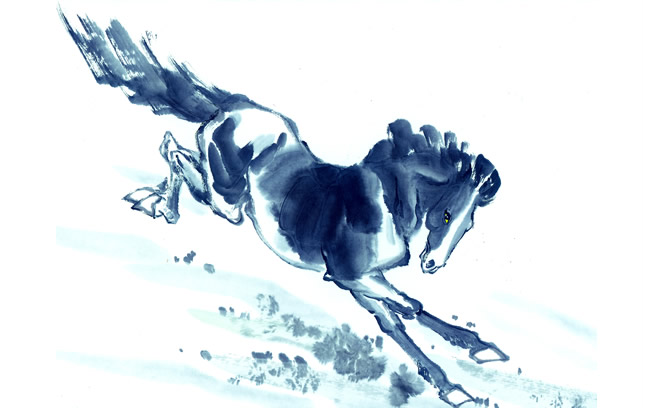 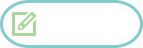 走近作者
韩愈（768——824）字退之，河阳（现在河南孟州）人，唐代散文家、诗人，散文尤其著名，有“文起八代之衰”的美誉，与柳宗元同为“古文运动”倡导者，是“唐宋八大家”之首。
    自谓郡望（郡里的显贵家族）昌黎，世称韩昌黎，谥号“文”，又称韩文公，官至吏部侍郎，故又称韩吏部。作品都收在《昌黎先生集》里。
写 作
背 景
韩愈初登仕途时，很不得志。曾三次上书宰相请求重用遭冷遇，甚至三次登门被守门人挡在门外。尽管如此，他仍然申明自己有“忧天下之心”，不会遁迹山林。后相继依附于节度使董晋和张建幕下，郁郁不得志，所以作《马说》，发出“伯乐不常有”的感叹。
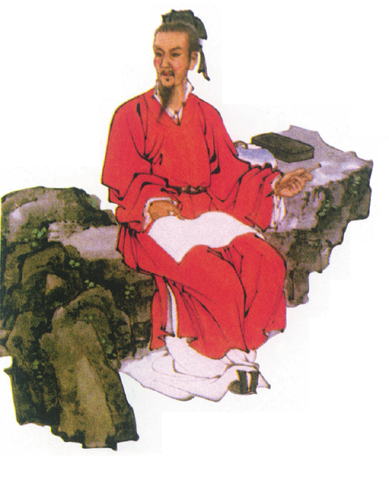 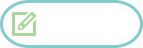 字词积累
祗   辱　 骈   槽　 枥   邪  
策   外 见    伯 乐   食马者
一食或尽粟一石
lì
zhǐ
rǔ
pián
cáo
yé
cè
xiàn
lè
sì
shí     sù   dàn
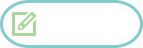 整体感知
《马说》解题
1）“说”：是古代的一种托物寓意的议论体裁。   
   2）“说”是“谈谈”的意思，比“论”随便些。 
   3）“马说”这个标题，是后来人加的。从字面上可以解作“说说千里马”或“说说千里马的问题。”这篇文章以马为喻，谈的是人才问题。
伯乐相马的故事              
	 相传伯乐是春秋时代人，姓孙名阳。
	据说，有一匹千里马拉着沉重的盐车翻越太行山。在羊肠小道上，马蹄用力挣扎，膝盖跪屈；尾巴下垂着，皮肤也受了伤；浑身冒汗，汗水淋漓，在山坡上艰难吃力地爬行还是拉不上去，伯乐遇见了，就下了自己的车，挽住千里马而对它淌眼泪，并脱下自己的麻布衣服覆盖在千里马身上。
	千里马于是低下头吐气，抬起头来长鸣，嘶叫声直达云霄。这是它感激伯乐了解并且体贴它啊。
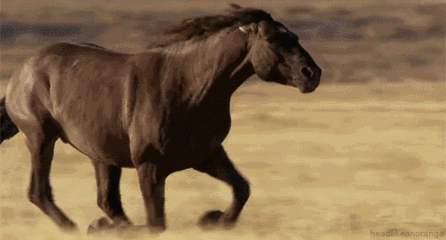 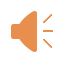 翻 译
世有伯乐，然后有千里马。千里马常有，而伯乐不常有。故虽有名马，祗辱于奴隶人之手，骈死于槽枥之间，不以千里称也。
本名孙阳，字伯乐，春秋时秦国人，擅长相马。
祗，只，仅；辱，受屈辱。
（和普通马）一同死
奴仆
马槽
不以千里马而著称，指人们并不知道
文段一：
实词：
千里马——日行千里的马，本文指人才。
伯乐——擅长相马的人，本文指识别人才的人
辱——辱没   
骈——一同                      称——著称
容量单位，十斗为一石
马之千里者，一食或尽粟一石，食马者不知其能千里而食也。是马也，虽有千里之能，食不饱，力不足，才美不外见，且欲与常马等不可得，安求其能千里也？
吃一次
有时
粟，本指小米，也泛指粮食。
同“饲”，喂。
表现在外面。见，同“现”
等同，一样。
犹，尚且。
文段二：
实词：
一食——顿 、餐        
食马者——通“饲”，喂
才美——才能      
外见—— 表现在外面，“见”通“现”   
等——等同                        常——普通的
马鞭，这里是动词，用马鞭驱赶
指不按照（驱使千里马的）正确方法
才能、才干
它鸣叫，却不能通晓它的意思
策之不以其道，食之不能尽其材，鸣之而不能通其意，执策而临之，曰：“天下无马！”呜呼！其真无马邪？其真不知马也!
握
面对
表示惊叹，相当于“唉”
真的没有千里马吗？其，表示加强诘问语气。
文段三：
实词：
策之——用鞭子打               执策——马鞭子 
道——方法，正确的方法。 尽——竭尽
材——通“才”，才能           鸣——鸣叫 
通——通晓                         执——拿着     
临——面对                         知——识别，了解
译 文
世上有了伯乐，然后才会有千里马。千里马是经常有的，可是伯乐却不经常有。因此，即使是很名贵的马也只能在仆役的手下受到屈辱，跟普通的马一起死在马厩里，不能获得千里马的称号。
    日行千里的马，一顿有时能吃下一石粮食。喂马的人不懂得要根据它日行千里的本领来喂养它。（所以）这样的马，虽有日行千里的能耐，却吃不饱，力气不足，它的才能和美好的素质也就表现不出来，想要跟普通的马相等尚且办不到，又怎么能要求它日行千里呢?
鞭策它，不按正确的方法，喂养又不足以使它充分发挥自己的才能，它鸣叫却不能通晓它的意思，（反而）拿着鞭子站在它跟前说：“天下没有千里马!”唉!真的没有千里马吗？其实是他们真不识得千里马啊！
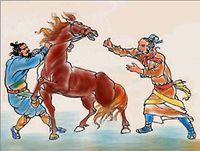 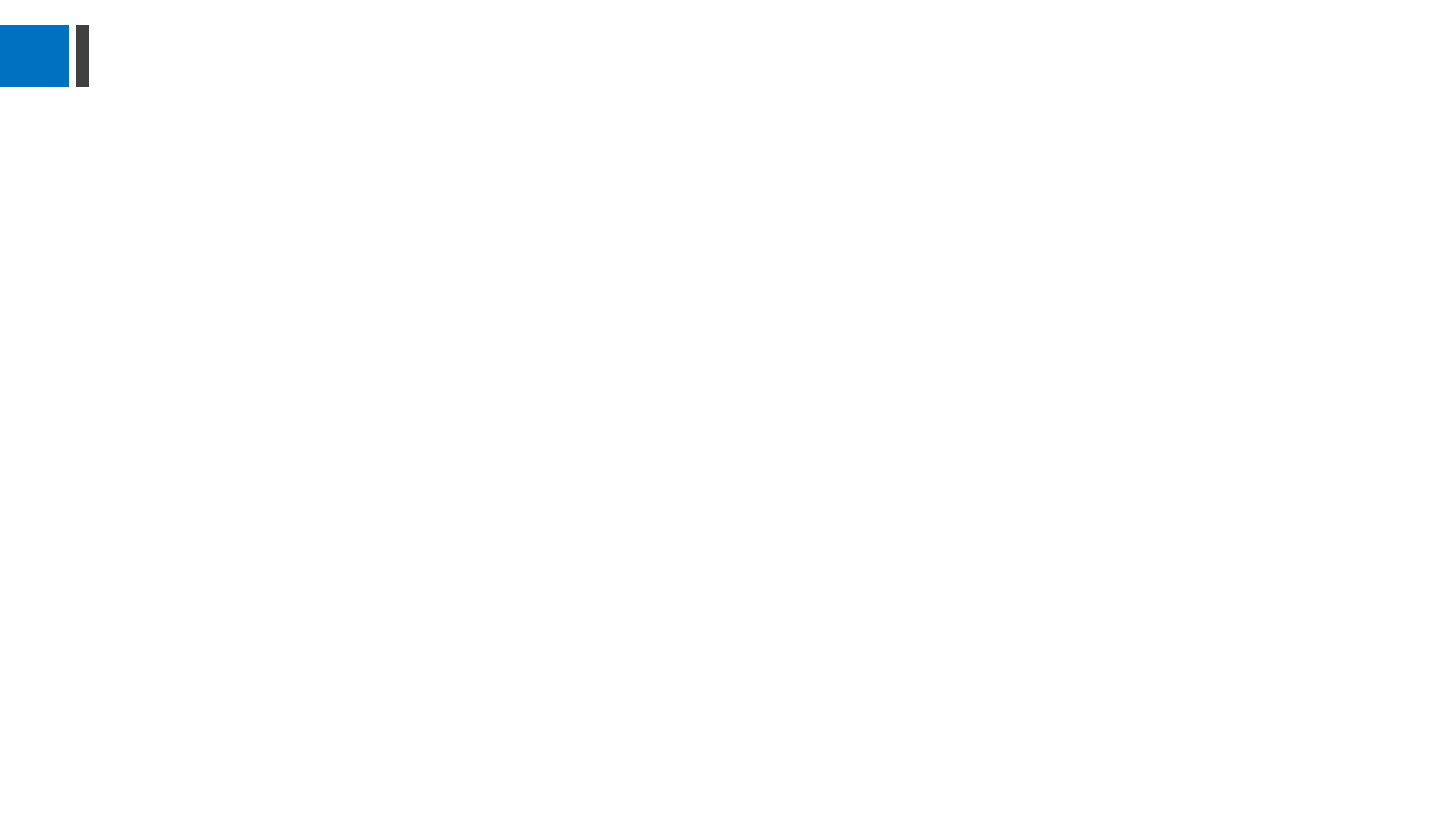 柳州市第八中学录制2019年5月22日
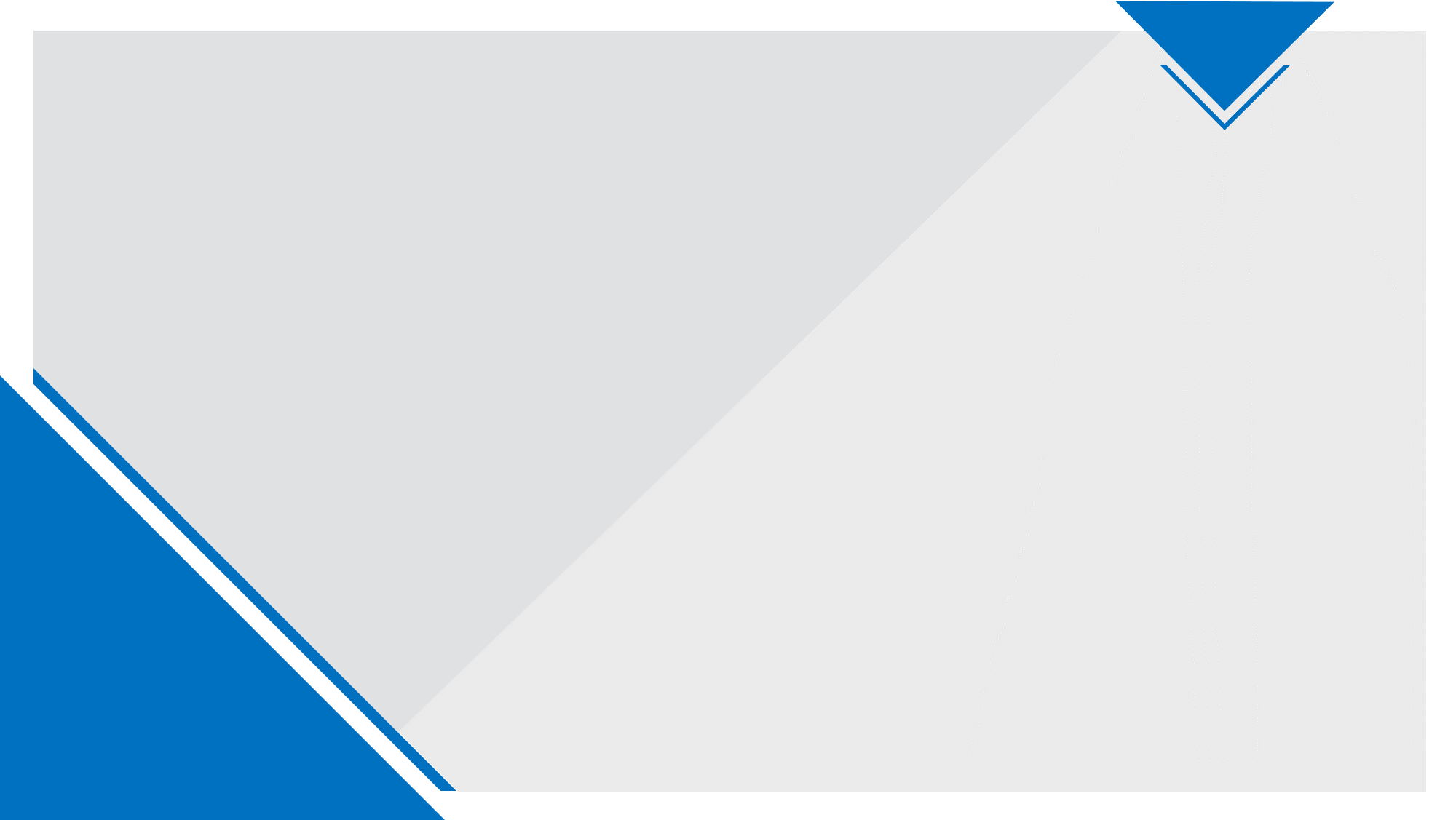 教材版本：人教版八年级下册
录课单元：第六单元
第23课《马说》
执教教师：邓洪文
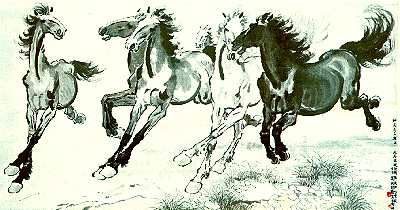 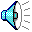 马     说韩   愈
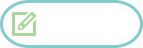 细节感知
1.课文共三小节，每一小节分别阐述了什么观点？
说明伯乐对千里马命运的决定作用。
马 说
层层递进
揭示千里马被埋没的根本原因。
对执策者的“不知马”进行辛辣的讽刺。
2.自由诵读一遍，思考下面的问题：
1）文中的千里马有什么特征？
日行千里、吃得很多
2）韩愈笔下的千里马有哪些遭遇？
祗辱于奴隶人之手，骈死于槽枥之间。
食不饱，力不足，才美不外见。
策之不以其道，食之不能尽其材，鸣之而不能通其意。
3.韩愈不仅将自己对千里马的同情挥洒在描绘千里马遭遇的字里行间，他那复杂的情感还寄托在文中每段段末的那三个内涵丰富的“也”字上。
第一段末“也”
流露出无限痛惜的感情。
第二段末“也”
反问，有愤怒、谴责的强烈语气。
第三段末“也”
即有痛切，又有对无知的饲马者的嘲讽。
4.文中“千里马” “伯乐” “说天下无马的人”
各指什么人？作者想表明什么意思？
“千里马”
寓指有才能的人。
“伯乐”
寓指识才的明君。
“说天下无马的人”
寓指封建守旧者。
韩愈的话表明有贤能的人士只有遇上圣明的君主才能发挥专长。否则，即使才华出众，也不免受辱、埋没。
    作者极言“伯乐”的重要、可贵，对人才埋没深为慨叹。韩愈在文中借题发挥，抨击那些糟蹋“名马”的“食马者”，抒发自己怀才不遇的愤懑之情。这和韩愈本人的遭遇是有紧密联系的。
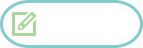 背景资料
这篇《马说》大约作于贞元十一年至十六年间。这时，韩愈初登仕途，很不得志。他曾三次上书宰相求擢用。很可惜有“忧天下之心”的他，终未被采纳。后来又相继依附于一些节度使幕下，郁郁不得志，再加上当时奸佞当权，政治黑暗，有才能之士不受重视，所以他有“伯乐不常有”之叹。
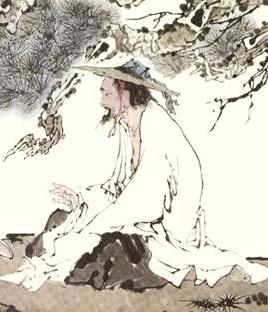 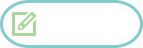 艺术特色
托物寓意
千里马
寓指有才能的人。
伯 乐
寓指识才的人。
借千里马难遇伯乐，最终被埋没，揭露封建统治者埋没人才的现象，也表达作者怀才不遇的愤意。
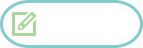 板书设计
伯乐决定千里马的命运
千里马常有伯乐不常有
人才常有识才者常无
第1段
怀才不遇
英雄无用武之地
马  说
食马不知马马被埋没
从反面论证中心论点
意在谴责识马者无知
第2段
满腔悲愤
食马者不懂怎样用马
残酷方式对待千里马
痛斥统治者摧残人才
卒章显志
第3段
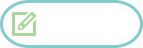 课堂小结
本文以千里马不遇伯乐，比喻贤才不遇明主，表明作者希望统治者能识别人才、重用人才，使他们能充分发挥才能。
	全文寄托了作者怀才不遇、壮志难酬的愤懑不平和穷困潦倒之感，并对统治者埋没、摧残人才，进行了讽刺和控诉。
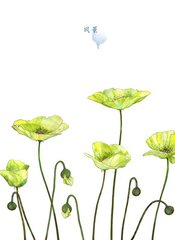 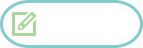 随堂练习
有人说“世有伯乐，然后有千里马”的观念是片面的，不能把发现千里马的希望寄托在伯乐身上。伯乐难道就一定是公正的、无私的吗？千里马最重要的是自己创造条件被人发现，主动出击而不是坐等良机。你怎么看待伯乐和千里马的关系呢？
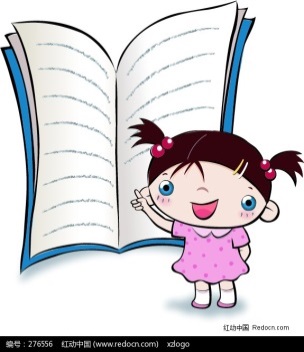 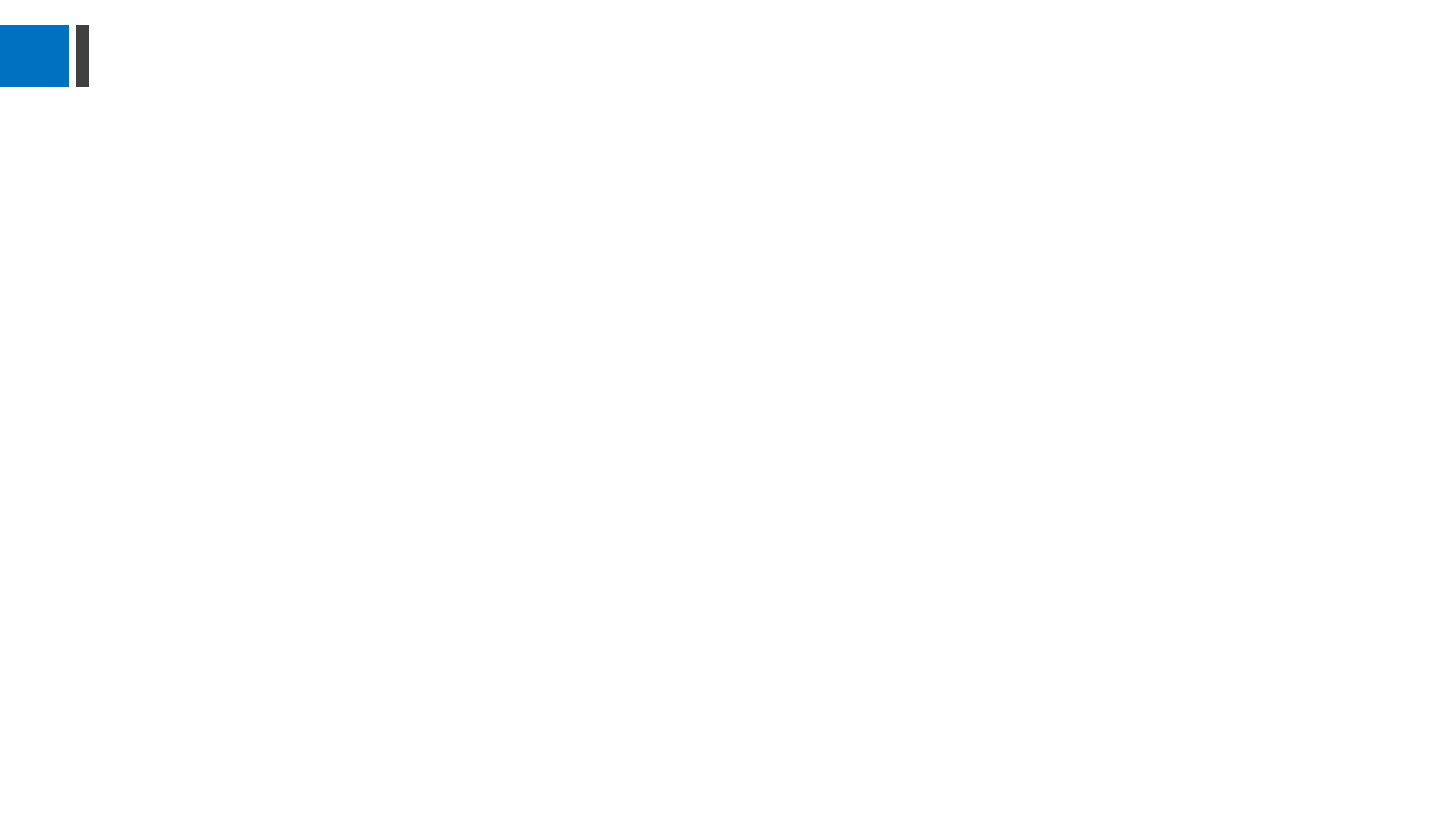 柳州市第八中学录制2019年5月22日